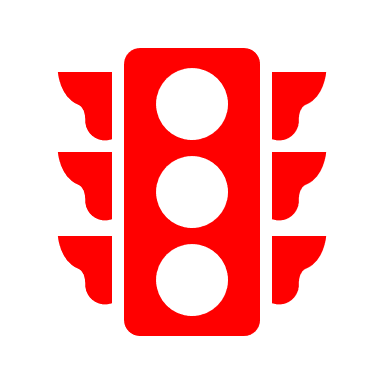 Tittel, Sted, Dato.
Hendelsesdato: Dag og dato
Klokkeslett: 
Hvor: Sted, Bane/Prosjekt

Lenke Synergisak: 000000

Ansvarlig enhet: Divisjon, enhet
Ansvarlig leder: Navn og funksjonOppfølgingsansvarlig: Navn og funksjon

Involverte enheter: 
.
Hva skjedde: [Beskriv kort hva som skjedde]
Konsekvens:
Faktisk: [Beskriv]
Potensiell: [Beskriv]
Vurdering av hendelsen
[Vurder hendelsen med tanke på alvorlighet og relevans i oppfølging]
Anbefaling om videre undersøkelse fra Bane NOR
[Beskriv om det anbefales at Bane NOR skal undersøke hendelsen og hvorfor. Hvis hendelsen undersøkes av entreprenør eller lignende så beskriv dette.]
STY-605041, rev 001. 48 timers rapport etter en uønsket hendelse
1
Vedlegg
Legg ved bilder eller ytterligere informasjon ved behov
STY-605041, rev 001. 48 timers rapport etter en uønsket hendelse
2
Instruks for utfylling
Denne rapporten skal dokumentere uønskede hendelser, tilløp til uønskede hendelser samt ulykker. 
Det er viktig å være nøyaktig og objektiv i utfyllingen. Følg instruksjonene nøye for å sikre at all nødvendig informasjon er inkludert.
Husk å Kontroller at all nødvendig informasjon er inkludert og korrekt før du sender inn rapporten

1. Tittel:
   Skriv en kort og presis tittel som beskriver hendelsen. Tittelen skal gi en umiddelbar forståelse av hva rapporten handler om.
2. Sted:
   Oppgi hvor hendelsen fant sted. Vær spesifikk, slik at det er lett å identifisere stedet.
3. Dato:
   Skriv datoen for hendelsen. Formatet bør være DD/MM/ÅÅÅÅ.
4. Hva skjedde:
   Beskriv hendelsen kort og tydelig. Fokuser på fakta og unngå subjektive meninger. Inkluder hva som skjedde, når det skjedde, og involverte parter.
5. Konsekvens:
   Beskriv konsekvensene av hendelsen. Dette kan inkludere fysiske skader, materielle skader eller andre relevante effekter.
STY-605041, rev 001. 48 timers rapport etter en uønsket hendelse
3
Instruks for utfylling
Grå Rubrikk:

6.   Hendelsesdato: Skriv ned datoen for hendelsen, som kan være annerledes enn rapporteringsdatoen.
   Klokkeslett: Oppgi klokkeslettet for når hendelsen inntraff.
   Hvor: Spesifiser det eksakte stedet for hendelsen.


7. Link til rapporteringssystem:
   Inkluder URL eller annen relevant informasjon for hvor rapporten skal sendes.
8. Ansvarlig enhet:
   Oppgi enheten som har ansvar for håndtering av hendelsen.
9. Ansvarlig leder:
   Navn og stilling til den ansvarlige lederen for oppfølging.
10. Oppfølgingsansvarlig:
   Navn på den som har ansvar for videre oppfølging av saken.
11. Involverte enheter:
   List opp enhetene som var involvert i hendelsen.
STY-605041, rev 001. 48 timers rapport etter en uønsket hendelse
4
Instruks for utfylling
12. Fakta/Observasjon:
   Fakta/Observasjon: oppsummer hva som ble observert. Fokuser på objektive data og observasjoner.
13. Direkte årsak:
   Identifiser den umiddelbare årsaken til hendelsen. Hva var det som førte til at hendelsen skjedde?
14. Bakenforliggende årsak:
   Beskriv faktorer som kan ha bidratt til hendelsen på et mer overordnet nivå. Dette kan inkludere organisatoriske eller systematiske årsaker.
15. Umiddelbare tiltak:
   Skriv ned hvilke tiltak som ble iverksatt umiddelbart etter hendelsen for å håndtere situasjonen eller forhindre gjentakelse.
16. Vedlegg av Bilder:
   Legg ved detaljerte bilder av hendelsen. Sørg for at bildene er tydelige og viser relevante detaljer.
17. Beskrivende Tekst:
   Skriv en kort forklaring som beskriver hendelsen i detalj. Vær objektiv og unngå personlige meninger eller konklusjoner. Fokuser på hva som skjedde, hvordan det skjedde, og eventuelle relevante detaljer.
STY-605041, rev 001. 48 timers rapport etter en uønsket hendelse
5
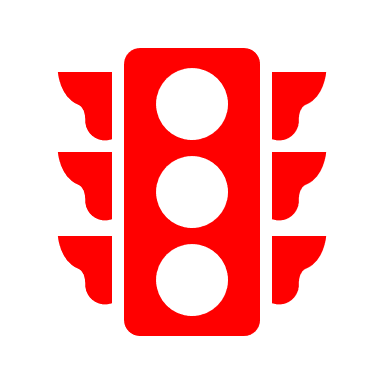 Avsporing av tog, Bryn st., 25.09.2019.
Hendelsesdato: Onsdag 25.09.2019
Klokka: 09:23
Hvor: Bryn stasjon, Hovedbanen

Lenke Synergisak: 557506

Ansvarlig enhet: Infrastruktur, Område Øst, Oslo
Ansvarlig leder: Guttorm Moss, BanesjefOppfølgingsansvarlig: Ikke avklart (til fordeling)

Involverte enheter : 
Grenland Rail, Bane NOR
Hva skjedde: Løslok (dobbeltlok V4) fra Grenland Rail sporet av i en kurve på Bryn stasjon. Toget kjørte gjennom stasjonen i spor 2 og var på vei fra Drammen til Hamar og holdt ca. 65-70 km/t. Toget sporet av med bakre lok og skled videre på skinnerydderen inntil den ble revet av i en sporveksel og hjulene kom ned i pukken. Fører ble da oppmerksom på avsporingen og tok nødbrems. Toget kjørte avsporet ca. 250 meter.
Konsekvens:Faktisk: Ingen personskader. Skader på spor og sporveksler. Strekning stengt ca. 12 timer. Normalisering og persontrafikk forventet 29.09.2019.
Potensiell: Det vurderes at potensialet i hendelsen har inntruffet. Hvis fører hadde tatt nødbrems senere eller avsporingen hadde skadet nabospor kunne det medført noe større kostnader og strekning stengt i lengre periode.
EKSEMPEL
Anbefaling om videre undersøkelse
Årsakene til avsporingen ser ut til å være en kombinasjon av høydeforskjell/vindskjevhet i sporet, slitt hjulprofil på lok, og stive kjøreegenskaper på lok.
Statens Havarikommisjon for Transport undersøker hendelsen og gjennomfører tekniske undersøkelser av de avsporede lokene.
Det er ikke rukket å kartlegge om ujevnhetene i sporet er over grenser for tiltak eller umiddelbare tiltak ihht. Teknisk regelverk, da det er gjennomført pakking av sporet eller sporvekselpakking etter siste målevognskjøring.
Det anbefales å undersøke omfanget av ujevnhetene i sporet, og om vedlikeholdssystemet/oppfølging har fungert som tiltenkt.
STY-605041, rev 001. 48 timers rapport etter en uønsket hendelse
6
Oversiktbilde avsporingen spor 2 Bryn stasjon
EKSEMPEL
Avsporet lok
Kjøreretning
Plog tar i sporveksel og de
største ødeleggelsene starter
Klatring og avsporing
Bryn stasjon
Plog sklir på skinne og hindrer
hjul å kjøre i pukken, skader på
skinnebefestigelse og sporveksler
Høydeforskjell/vindskjevhet i sporet
Retning Oslo
7
STY-605041, rev 001. 48 timers rapport etter en uønsket hendelse
Nærmeste (bakre) lok avsporet
EKSEMPEL
Kjøreretning
STY-605041, rev 001. 48 timers rapport etter en uønsket hendelse
8
Høydeforskjell/vindskjevhet i sporet
EKSEMPEL
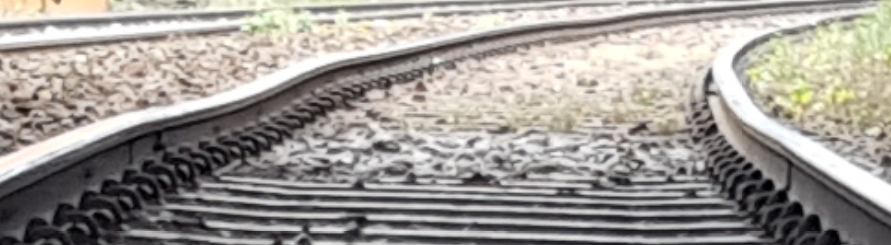 STY-605041, rev 001. 48 timers rapport etter en uønsket hendelse
9